Area of Parallelograms
Geometry 7-1a
Area – The measure of a figure enclosed by the figure
Base – Any side of a rectangle
Height – Length of a side perpendicular to a base in a rectangle, that is the altitude
Vocabulary
Area of a Rectangle – The area of a rectangle is given by the formula A = B x H  Where A is area, B is the length of the base, and H is the height of the rectangle
Area
Get your supplies
Scissors
Paper
Straightedge
Investigation
Construct a parallelogram on your paper

To “cheat” you may use groups of rulers as parallel lines

Construct an altitude from an obtuse angle
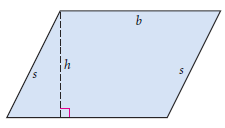 Investigation
Cut along the altitude, so there are two separate pieces
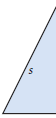 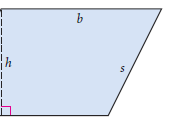 Investigation
Re-Arrange the pieces to more easily see a formula for area of a parallelogram
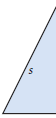 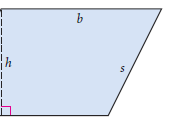 Investigation
Area of a Parallelogram – The area of a parallelogram is given by the formula A = B x H , where A is the area, B is the length of the base, and H is the height of the parallelogram
Area
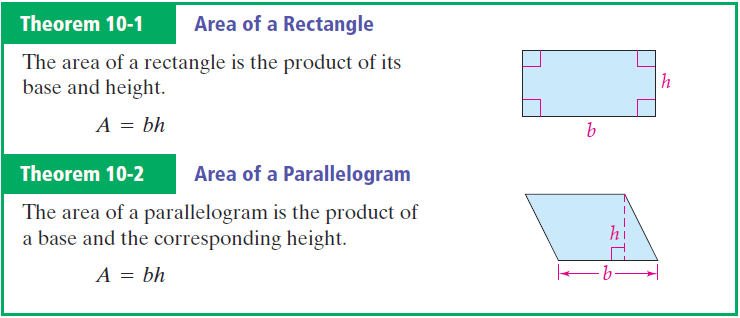 Areas
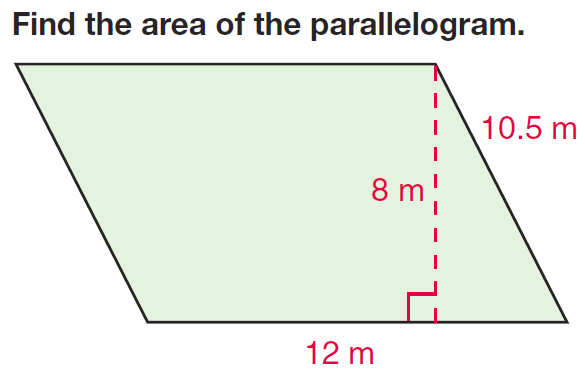 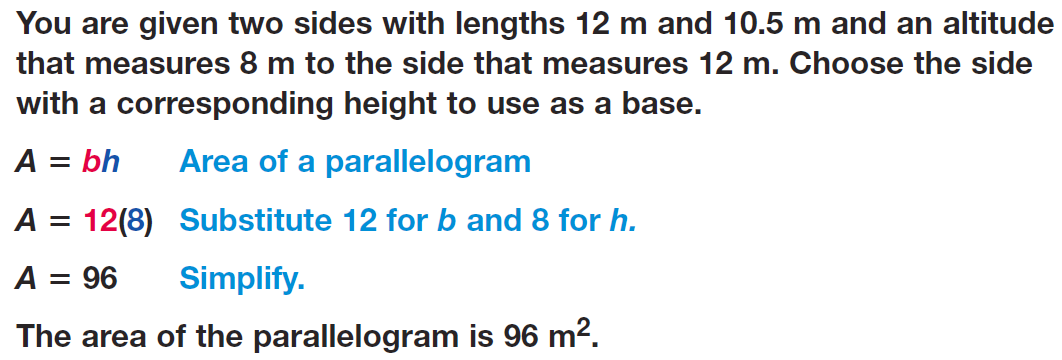 Example
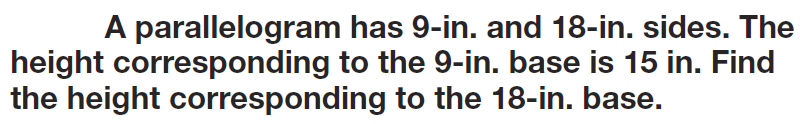 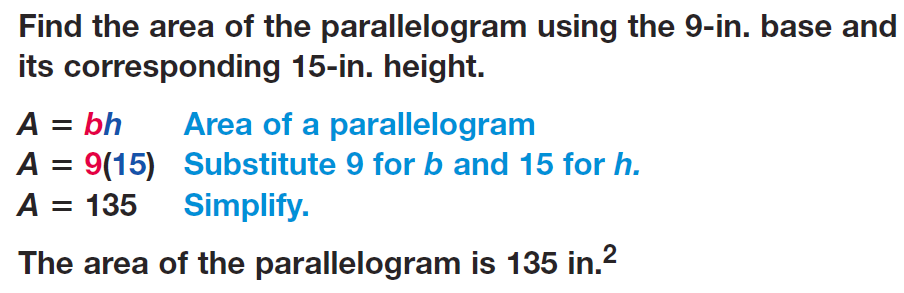 Example
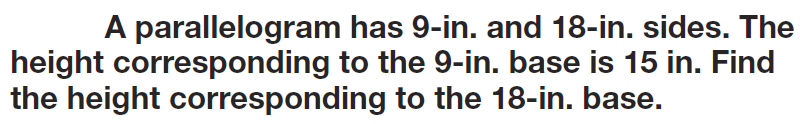 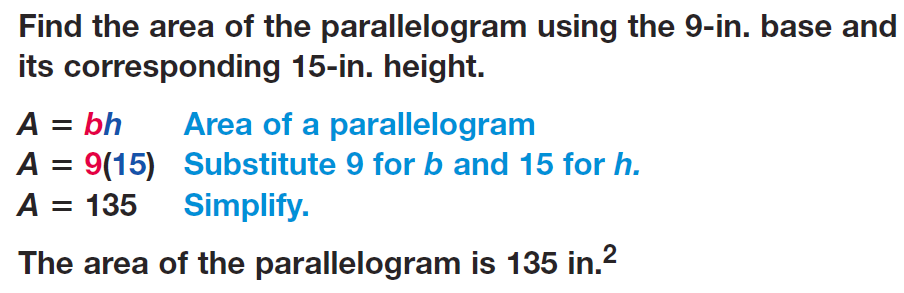 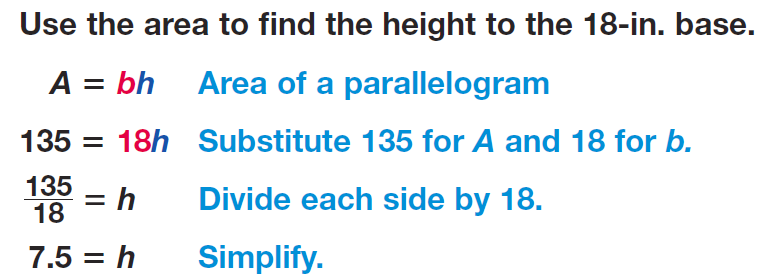 Example
Practice Problems
Area of Parallelograms
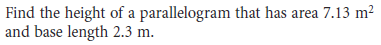 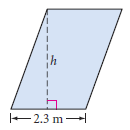 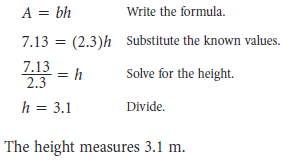 Practice Problems
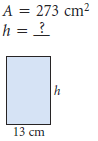 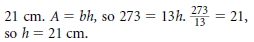 Practice Problems
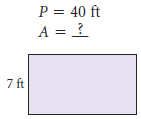 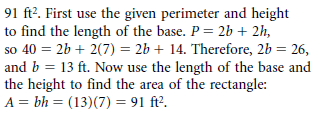 Practice Problems
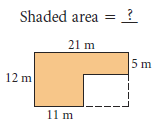 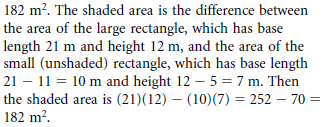 Practice Problems
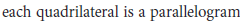 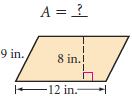 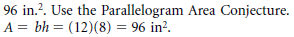 Practice Problems
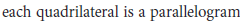 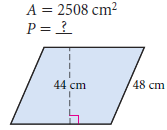 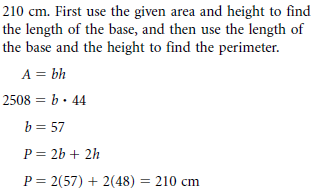 Practice Problems
Pages 351 – 354

2, 6, 8, 10, 15, 18, 58
Homework